Moral Injury: 
A Different Perspective
John Morales
 jmoe5563@gmail.com
[Speaker Notes: Notes:

Use Numbers 20.7-12 (v12-11-12) 
	Moses in anger strikes the rock in violation of God’s command to speak:
		a. unrestrained anger (emotions) lead to reactive spiritual/moral acts
		b. unconstrained love leads to apathy and indifference to moral/spiritual truth

2. All moral concepts need to be motivated by a drive for: goodness, truth, biblical justice NOT social justice (2 diametrically opposed ideas)

3. As Chaplains we are two things:
	a. Public Theologians responsible to address moral and spiritual evil in all its forms using theology as our base
	b. Public Ethicists responsible to answer the call to bring God’s goodness, justice and truth to bear in all aspects of our calling

4. It is my argument that MI begins prior to any deployment where organizations and leaders earn or lose trust based on their leadership relationship with their subordinates; for the medical profession it may be a little more complicated due to the nature of the profession to itself and to the patients entrusted to its care, this can be applied to law enforcement. For we who are chaplains we recognize that prior to any evil act the human heart, broken by sin, is injured by that sin (whether by the sin nature, or by acts of sin) and in this recognition we find that catastrophic moral failures come from the sin nature which inspires evil acts.
5. The recommended reading list is not exhaustive but a good starting point to grapple with MI from the pre-trauma event, the trauma event, and the recovery/healing process that comes post trauma event.]
This briefing was developed utilizing the outstanding work of numerous professionals and experts in the field of the study of war, moral injury, and its related pathologies. I am indebted to them for their insight on the subject and their skill in communicating how to recognize and engage with the problem of MI, how to identify many crucial measures in order to mitigate it, and how to aid the injured through the healing process.
Unless noted in the slides themselves, the sources I have utilized and adapted from their work in the area of MI to build this presentation, these key leaders include but are not limited to:

Jonathan Shay		 Edward Tick		Dave Grossman		Rita Nakashima-Brock	 Gabriella Lettini
Duane Larson and Jeff Zust				Don Snider			Pete Kilner				Brian Meyer
Rhianon Nielson	Brooke McQuerrey Tuttle, Karolina Stancel, et. al.
The premise of this briefing is not just the psycho-moral aspect of moral injury and its relationship to trauma, it is my belief that the groundwork for MI begins long before traumatic events occur. I surmise that trauma exposes the fractures and dents of one’s moral armor leading not only to MI, but to significant moral misconduct that serve to haunt the actor long after the trauma occurs and before the healing begins.
“Any Army, ancient or modern, is a social
construction defined by shared expectations
and values…all together, these form a moral
world …the moral power of an Army is so great 
that…when a leader destroys the legitimacy of
the Army’s moral order…he (she) inflicts 
manifold injuries….”

Jonathon Shay
[Speaker Notes: Notes: 

Pete Kilner, West Point professor, rightly argues that institutions and organizations bear responsibility for the MI impacting their people	
	a. they call, equip, train, employ
	b. yet they fail to adequately discuss the moral rights, duties, and responsibilities inherent in their profession

2. Why? 
	a. they rely on non-moral language to explain moral ideals and challenges, seeking instead to use a therapeutic approach that sees moral injury and brokenness through the lens 			of psychology instead of moral, or even spirituality
	b. they rely on a legal-policy basis to justify or explain the necessity of morality and moral action- this confuses morality and legality thought the two can and often are in 			contradiction. The assumption that what is legal is by necessity moral.

3. Seek to explain what the role of the Chaplain is to address this challenge and how a failure to adequately address the problem of the relationship of legality/therapeutic concepts are contributors to moral injury.

Alford: Moral Injury (MI) often seen as a military issue/challenge, but there should be a focus on MI and its presence and impact on other professions such as medical professionals, law enforcement, corrections and others similar in nature.]
“We . . .  argue that, in most cases, professional associations should resist sanctioning conscientious objection 
as an acceptable practice”


Ronit Y. Stahl, PhD., and Ezekiel J. Emanuel, M.D., Ph.D.

“Physicians, Not Conscripts– Conscientious Objection in Health Care”
The New England Journal of Medicine, April 6, 2017
N ENGL J MED 376;14, 1380-1385
[Speaker Notes: Notes:

Authors argue that CO should not be allowed to use religious/moral/conscience protections to prevent them from performing medical procedures that they find to be moral evil.
They argue that professional organizations should set the policies, moral boundaries, moral duties, and moral obligations for their profession and that if a professional does not wish provide said medical care then they should either voluntarily leave the profession or perform the act, even coerced to do so.
As Chaplains this mindset affects all institution we serve- We must struggle with the view which is growing in intensity and influence in all the professions to which we are called. In our struggle we must develop a reasoned moral and theological conception of truth that pushes back on this, particularly as we support those who are directly impacted by this.
We must not only expose the danger, but aid those we serve understand what the danger is, historically speaking, on disallowing conscience and religious protections, and what the consequences are if they succeed. We must allow articulate what the alternative is as it regards moral thought and action and how the loss of conscience protections not only leads to moral evil, but to moral injury that often destroys the person and the institution.]
“How can one be morally injured?”


Tine Molendijk, Eric-Hans Kramer, and Desiree Verwiej

“Moral Aspects of ‘Moral Injury’: Analyzing Conceptualizations of Morality in Military Trauma”
Authorial manuscript of article published in the
Journal of Military Ethics, Issue 1, Vol 17, 2018, 36-53
[Speaker Notes: Notes:
Authors argue that MI is more than a mechanistic concept, more that a psychological concept as well, but one that is directly affected by moral and ethical conflicts

	a. that alter deeply held beliefs, thought and actions- tragedies or transgressions of personal, spiritual, and public moral codes.
	b. that are both active and passive conflicts: active in that the moral actor does or does not act in a manner consistent with moral beliefs and ideas
				passive in that the moral actor is receives or does not receive consistent moral action in alignment with professed moral codes
	c. that are the result of questioning deeply held beliefs and values as the act is either praised or condemned, rewarded or punished, acknowledged or ignored.

Being able to describe and define in a concrete and reasonable manner what MI is, is critical to its identification and prevention where possible, as well as developing the means to recover when it occurs.]
“. . . a moral conviction that never emerges out in the open when confronted by its negation, can easily, perhaps inevitably, become spectral, inconsequential, and eventually lifeless.”

												R. R. Reno
												First Things, 2013
[Speaker Notes: Notes:

We are led and governed by men and women who profess certain moral beliefs yet never articulate or defend them. 
At stake is the MI that occurs when person A professes belief X yet will not defend or support that belief when it faces challenge, particularly when defending is costly, or there exists an unwillingness to purported “force” ones view on another in the defense of the belief (Mario Cuomo-abortion, Rob Portman-SSM)
Consequences- compartmentalization of life that provides false senses of moral strength, or shapes a form of moral cowardice. More importantly is demonstrates that ones beliefs are neither correct, real, or worthy of public affirmation and practice.
This is a great challenge as it regards MI. Why? What is the impact of compartmentalization of moral reasoning, decision making, and moral action- a clear command of scripture to live as we belief?

What is Reno trying to communicate? As chaplains what are our obligations to the professions we find ourselves serving? 


Brian Meyer: MI is more complex, especially when deeply held moral beliefs and principles are violated whether voluntarily or through coercion, whether passively or actively.]
Moral Injury is the complex “soul” wound that results 
from a person’s inability to resolve the moral 
dissonance between their idealized values and their 
perceived experiences. 

Moral injury is a term used in the mental health 
community to describe the psychological damage 
service members face when their actions in battle 
contradict their moral beliefs.

This wound produces a chain of maladaptive responses and behaviors that corrode character and damage an individual’s capacity for living.
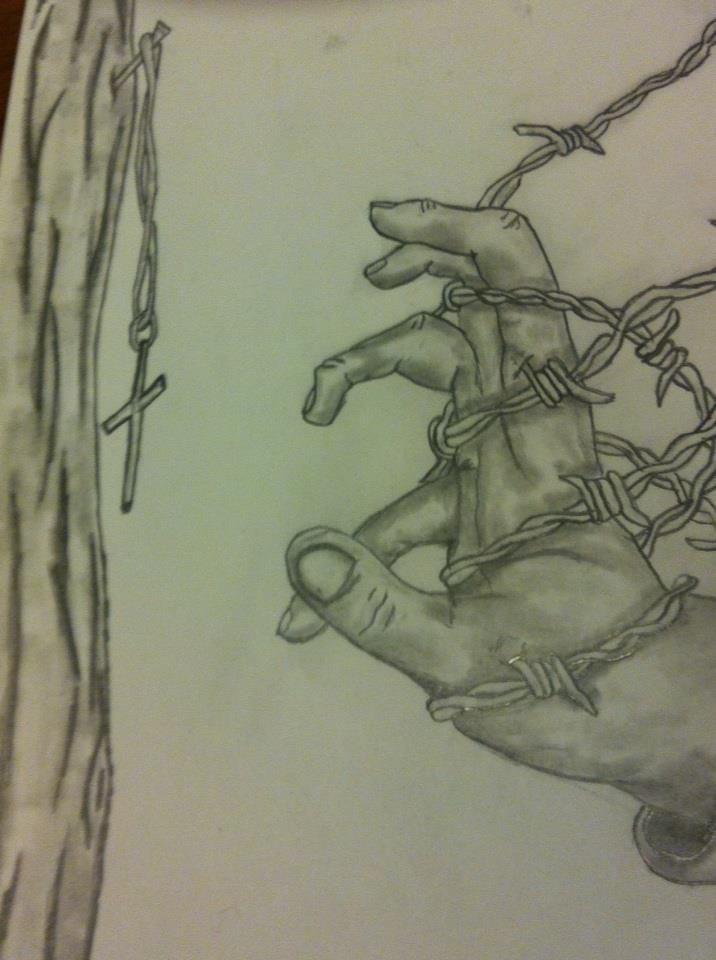 This multi-discipline definition combines the work of Jonathan Shay, Edward Tick, Brett Litz, et.al; William Nash, Joseph Currier, Crystal Park et.al.; Rita Nakashima-Brock, Gabriella Lettini,  David Bachelor, Duane Larson, and Jeff Zust.
[Speaker Notes: Notes:

MI:
Results from: perpetrating evil or acts of transgression; failing to prevent acts of transgression; bearing witness to acts of evil (bearing witness is passive or active- we directly see or we hear about and say nothing. (Litz, et. Al. 2009)
Themis- the betrayal of what’s right. This is a critical challenge in the identification of and healing of MI.  (Shay)
Affront, the feeling or belief that and act is wrong or offends against what is right. (Nielson)]
Potential Causation of Injuries:
An act which shatters moral and ethical expectations.

 Ordered to act or to use force or violence for unclear or 
misguided reasons.

When an actor is unable to distinguish morally between 
those who are guilty and innocent.

When an actor is lied to, or purposefully given 
flawed/insufficient data. 

When disconnect between words and deeds occurs or is
intensified due to ambiguous circumstances.
Adapted from the essay by C. Fred Alford, “Depoliticizing Moral Injury”
[Speaker Notes: Notes:
Slide is self-explanatory.
What are other potential causes?
It is my argument that MI is not just a post-trauma event, but occurs when small acts of immorality or disingenuous moral belief and action creates micro-fractures in an individuals moral armor, and from which a catastrophic moral trauma shatters the moral armor leading to immoral beliefs, actions, and rationalizations which culminate in MI.]
The Collision of One’s 
Professional Moral World
Your
Secular 
World
The real world
Your 
Christian
World
Your
Secular 
World
Your 
Christian
World
The desired or worst possible world
Your 
Christian
World
Your
Secular 
World
The best possible world
[Speaker Notes: Notes:

Self-explanatory to a point.
Challenge of chaplains is to see what our obligations and duties are in regards to the collisions that take place within our professions moral world.
Connect the Reno quote to this slide, in particular how compartmentalization leads to false moral beliefs and actions and as a consequence MI that impacts the moral actor and the institutions of the profession and of society.]
Ethical Challenges and Reasoning
[Speaker Notes: Notes:
This slide identifies the complexity of moral reasoning, moral decision making, and moral action. Here the Chaplain needs to be ready to serve as a moral and ethical advisor and counselor to the institutions that they serve, and those individuals who make up the institution.
Reminder that the cliché often quoted by leaders, particularly military leaders, “do the harder right, than the easier wrong” is both asinine and juvenile. The reason is that this cliché seems to equate all morality into a black and white scenario and ignores the complexities of moral life and moral action. Here the Chaplain is the critical agent to both identify, address, and aid in seeing and navigating through the complexities.
Reminder that Chaplains cannot oversimplify nor make overly complex moral reasoning and action. Doing so sets the stage for MI. Chaplains must help our constituents see that moral belief, moral thought, and moral action is not always clean and ordered, nor are they always clear with a clean ending, in fact moral beliefs and action can and may often be in competition. Our responsibility is to aid our people to navigate this competitive moral scenario.]
“What they did was wrong . . . But war is . . . hell,
and . . . if they went crazy . . . I can see how it
happened to them. I would never have turned 
them in. They’re your brothers, you know? 
There has to be some kind of loyalty there that 
you don’t break  no matter what. 
Let God judge them”

PFC Chris Barnes 

clarifying his response after he threatened to kill PFC Justin Watt for reporting the Mahmudiyah event
(recorded in “Blackhearts” by Jim Frederick)
[Speaker Notes: Notes:
Read the book “Black Hearts” by Jim Frederick this will aid in understanding and dissecting this quote and how it is both a contributing factor and a result of MI.

Identify critical thought patterns articulated in this quote and how this is moral rationalization and moral hiding.]
Moral Stress leads to Moral Failure:
Moral Fatigue - withering of moral strength due to repeated assaults 

Moral Regression - large decline in the level of ethical processing

Moral Disengagement - mental “maneuvers” individuals make to talk themselves (and others) into unethical conduct


Moral Error can have spiritual, personal, professional, and familial consequences
[Speaker Notes: Notes:
`	
This slide shows the progression of moral stress towards moral fatigue and ultimate MI.

It is critical that as Chaplains we know this pattern, identify it in our institutions, and serve as the agent that develops intellectual, spiritual, and practical responses to the moral stress our institution face. This is particularly so as we seek to give our people tools and skills that develop the ability to create moral strength, moral courage, and moral self-protective measures.]
What’s going on?  Some observations:
Inundated by technology & technological advances.

 Believe professional leaders hold their lives in trust.

3. Proximity to each other: combat, personal and private issues.

4. Voluntary and coerced compartmentalization of life which increase internal moral tension and external moral conflicts.

5. Increase of legality over morality.
[Speaker Notes: Notes;

Discuss and identify key points on this slide and how they impact the institutions we serve and our stewardship of those institutions and the people who make them up.]
Impact of Injuries:
Further damage to character, moral development.

b) Increased emotional numbing, psychological deadness-
apathy/indifference.

c) Increased relational estrangement/discord. 

d) Increase in aggressiveness (conflict- internal and external).

e) Loss of internal integrity.
[Speaker Notes: Notes:

Discuss key points:
	a. integrity- no just personal, but includes the idea of boundaries, safety measures, wholeness (to include spiritually, intellectually, relationally), and coherence with ones beliefs, 			thoughts, and actions.

2. Meyer, Elpern, et. al. identify others:
	Distrust		isolation		self-sabotage		distress/moral distress/anxiety
	spiritual/moral/psychological disequilibrium		avoidance responses	compassion fatigue (Papazaglou, Chopko, et. al.)

3. Each profession that Chaplains serve have impacts that are similar and others that are unique- what are others that exist that we need to be aware of and respond to before they create conditions for MI?]
Impact of Injuries:
Loss of trust in self, leaders and others in authority.

Increased high risk behaviors. 

Inability to think rationally, or control emotions.

Degraded or loss of moral self-regulation.

Degradation and loss of spiritual and religious support
structures.
[Speaker Notes: Notes:

Nielson further argues, concerning MI-

One may accept being an agent of morally intolerable acts because: 1) being a member of an organization and feeling obligated to act accordingly, 2) being or feeling coerced into acting a certain way.
One will reconfigure one’s moral belief/outlook to accommodate the wrong doing.


What does this mean as it regards to MI prior to moral trauma? As well how can and does an organization feed the MI process through the points articulated by Nielson, et. al. ?

Nielson cites Nakashima and Lettina as they relate the story of Colonel Theodore Westhusing, former West Point professor, who volunteered to serve in Iraq, saw moral transgressions that were left unanswered or covered over, which offended both his moral sensibilities and his personal/professional moral codes leading ultimately to his suicide.]
A Trinitarian View of 
Moral Repair
The Judgement
 of Moral Agency
The Development
 of a Moral Voice
The Formation & Resolution of 
Moral Dissonance
[Speaker Notes: Notes:

Flesh this out, discuss how moral repair comes when one is able to encounter moral challenges, use personal, professional, and spiritual resources to reason through the challenges; resolve both internal and external dissonance or discomfort in a measured and rational manner’ and voice their moral thought, actions and decisions when challenged and articulate what is the good and true when moral codes are under assault. This is a pre-trauma, trauma, and post-trauma process of stewardship and in a sense discipleship.

What is the role of the Trinity in this process? What is the role of discipleship in this process of moral repair?

How do we as chaplains aid both the religious believer and the non-believer, who has moral codes that they are unwilling to break, navigate through the process of moral failure and moral repair, not to mention developing and reinforcing their moral armor?]
Why a Chaplain?
Chaplains know religion plays a motivating role with regard to ethical behavior

Chaplains assist in understanding the relationship between ethics and faith

Even if leadership isn’t religious, for many of people being led religion is a powerful motivating force
Inherent Concerns
How do the chaplain’s beliefs inform his/her moral & ethical advice to command?

How can the chaplain help someone integrate their religious beliefs, especially when different from the chaplain’s, into his/her decision-making & leadership?
Inherent Concerns
Should you suppress your faith perspective?
Then won’t you be betraying yourself?
And betraying your faith community?
Are you then a mere ‘lapdog to the King,’ no longer 	‘speaking truth to power’?

Should you advocate for your faith perspective?
Then won’t your advisees miss out on other angles?
Won’t you risk not connecting, + being ignored? 
Won’t this give undue influence to the personal outlook of the Chaplain who happens to be on the scene?
[Speaker Notes: “]
Traits of the Moral Healer
Have a developed and distinctive knowledge base.

Continue to mature, grow, train and prepare for the art of guidance.

Demonstrate a healthy confidence in own leadership and knowledge.

Recognize limitations and biases.

Recognize need for further information, guidance and seek it.

Own a honed and developed sense of discernment.

Own a refined sense of keeping (moral/spiritual) first things first.

A teacher able to pass along moral guidance in teachable moments.
adapted from the book “The Pastor as Moral Guide” by Rebekah L. Miles
“No one man, for any considerable period, can wear one face to himself, and another to the multitude, without finally getting bewildered as to which may be true”

Nathaniel Hawthorne
(1804-1864)
“Man has a natural aptitude for virtue; but the perfection of virtue must be acquired by man by means of some kind of training”
						St.  Thomas  Aquinas

“Ethical compromises erect social and emotional barriers between people- barriers that stubborn are hard to discuss. Tainted character is bad enough; strained relationships can be worse. Ethical compromise creates both”
						Howard and Korver

“My concern with Abu Ghraib involve the number of individuals on the lower end of the chain of command who were willing to follow illegal orders, and the number who simply look the other way while the abuses were taking place’
						Dick Couch
Recommended Reading List
Jonathan Shay, “Achilles in Vietnam: Combat Trauma and The Undoing Of Character”

_____________. “Odysseus in America: Combat Trauma and the Trial of Homecoming”

James H. Toner, “True Faith and Allegiance: The Burden of Military Ethics”

Dave Grossman, “On Killing: The Psychological Costs of Learning to Kill in War and Society”

_______________, On Combat, The Psychology and Physiology of Deadly Combat in War and Peace”

Leonard Wong and Stephen J. Gerras, “Lying to Ourselves: Dishonesty in the Army Profession”

Don M. Snider and Alexander P. Shine, “A Soldier’s Morality, Religion, and Our Professional Ethic: Does the Army’s Culture Facilitate Integration, Character Development, and Trust in the Profession?”

Bernard Verkamp “The Moral Treatment of Returning Warriors in Early Medieval and Modern Times”
[Speaker Notes: Notes:

Slides 22-25 are not meant to be a quasi-exhaustive list, but a starting point. What ever profession God has called you to will present ways to research for profession centric books, articles, magazines that address the presence of MI in that specific profession.

You can do an internet search for the articles, and search Amazon for the books. I do have a plethora of articles that I can add if anyone desires.

Further articles and authors mentioned, and sources used are:

Pete Kilner- The Military Leaders Role in Mitigating Moral Injury (draft) (you can contact Pete through West Point to begin dialog and access resources). See also his article in Army Magazine, May 2017, How Leaders Can Combat Moral Injury in their Troops.
Jim Meyer- Moral Injury article based on personal research
Robert Roberts- The Rise of Compliance Based Ethics, Implications for Organizational Ethics. Public Integrity, Summer 2009, Vol. 11, No.3.
Nancy Sherman, Soldiers’ Moral Wounds, The Chronicle of Higher Education, The Chronicle Review, April 11, 2010.
Brian Meyer, Guilt and Moral Injury in Veterans: What We Know and What We Don’t. A PPT presentation given at the H.H. McGuire VA Med Center, Richmond, VA, May 13, 2014.
Donald C. Menzel, The Morally Mute Manager: Fact or Fiction?, Public Personnel Management, Vol. 28, No. 4, Winter 1999.
Marek S. Kopacz and April L. Connery, The Veteran Spiritual Struggle. Spirituality in Clinical Practice 2015, Vol. 2, No. 1.
Warren Kinghorn, Combat Trauma and Moral Fragmentation, A Theological Account of Moral Injury. Journal of the Society of Christian Ethics, Vol. 32, No. 2 (Fall/Winter 2012).
Brooke McQuerrey Tuttle, Karolina Stancel, et. al., Police Moral Injury, Compassion Fatigue, and Compassion Satisfaction: A Brief Report. Salus Journal, Vol. 7, No. 1, 2019.
Konstantinos Papazoglou and Brian Chopko, The Role of Moral Suffering (Moral Distress and Moral Injury) in Police Compassion Fatigue and PTSD: An Unexplored Topic. Frontiers in Psychology, November 2017, Vol. 8, Article 1999.
Tine Molendijk, Eric-Hans Kramer and Desiree Verweij, Moral Aspects of ‘Moral Injury’: Analyzing Conceptualizations on the Role of Morality in Military Trauma. Original manuscript of article published in the Journal of Military Ethics, see www.tandfonline.com/doi/full/10.1080/15027570.2018.1483173.]
Recommended Reading List
Lloyd J. Matthews, F., ed.,  “Forging the Warrior’s Character: Moral Precepts from the Cadet Prayer”

Jonathan Sacks, “Essays on Ethics: A Weekly Reading of the Jewish Bible”

Duane Larson and Jeff Zust, “Care for the Sorrowing Soul: Healing Moral Injuries from Military Service and Implications for the Rest of Us”

C.S. Lewis, “The Inner Circle”

John Fletcher Lord Moulton, “Law and Manners,” Atlantic Monthly, 1924

Tom Frame, ed., Moral Injury: Unseen Wounds in an Age of Barbarism
[Speaker Notes: Notes:]
Recommended Reading List
George M. Clifford III, “Duty at All Costs,” Naval War College Review, Winter 2007, Vol 60, no 1

Andrew Milburn, “Breaking Ranks: Dissent and the Military Professional,” Joint Forces Quarterly, Issue 59, 4th Quarter 2010

Gabriel Schoenfeld, “Legalism in Wartime,” National Affairs, Number 7, Spring 2011

Dean Ludwig and Clinton Longenecker, “The Bathsheba Syndrome: The Ethical Failure of Successful Leaders”

Peter French’s essay, “The Two-Collar War,” in the book War and Moral Dissonance.

Rita Nakashima Brock and Gabriella Lettini, Soul Repair: Recovering from Moral Injury after War. 

Shira Maguen and Brett Litz, “Moral Injury in Veterans of War,” PTSD Research Quarterly, 2012,
Recommended Reading List
Peter Marin, “Living in Moral Pain,” originally published in “Psychology Today” in Nov 1981.

Dr. Edward Tick, War and the Soul: Healing Our Nation's Veterans from Post-Traumatic 
	Stress Disorder.

_________,  Warriors Return: Restoring the Soul after War.

Dr. Robert Meagher, Herakles Gone Mad: Rethinking Heroism in an Age of Endless War.

___________, Killing from the Inside Out: Moral Injury and Just War.

Nancy Sherman, The Untold War: Inside the Hearts, Minds, and Souls of Our Soldiers.

__________, Afterwar: Healing the Moral Wounds of Our Soldiers.

Douglas A. Pryer, “Moral Injury and the American Soldier.”
Conclusion